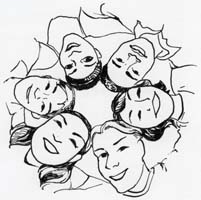 Общение
Презентация составлена
Педагогом – психологом 
Булатовой Т.Ю.
Общение – сложный многоплановый процесс установления и развития контактов между людьми, порождаемый потребностями совместной жизни
Коммуникативная
 (обмен 
информацией)


Интерактивную
(взаимодействие)


Перцептивную 
(восприятие и понимание
 людьми друг друга)
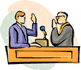 Первый этап - ориентировочный
Оцениваем внешний вид
« По одежке встречаем»
-одежду
-макияж
-запах
-выражение лица
-рост
-конституцию
- манеры
Закономерность первого впечатления
По первому впечатлению не судите о внутренних качествах человека
 Когда человек сильно понравился, то мы начинаем ожидать от него только положительные моменты
Второй этап – обмен мыслями, чувствами, переживаниями
Во многом зависит от ситуации
От того, где мы находимся

Помните: лучшим собеседником считается не тот, кто много , красиво и интересно говорит, а тот кто умеет СЛУШАТЬ
Третий этап- вырабатываются совместные чувства, отношения, переживания
Посмеяться гораздо важнее, чем поплакать. Смех, если он добрый, расслабляет и вызывает взаимное доверие и симпатию
Способы общения
Вербальный  (с помощью слов, речи)
Невербальный ( мимика, жесты, поза, организация пространства  и времени общения, качество голоса)
Приемы эмпатического слушания
Доброжелательное кивание
« Поддакивание» ( фразы типа «ага», «да- да», «точно», « понимаю»
 Перефраз ( другими словами пересказываете то, что Вам сообщил собеседник)
Не забудьте про доброжелательное выражение Вашего лица
Тренируйтесь перед зеркалом, репетируйте разные выражения лица
Факторы влияющее на восприятие
Наше эмоциональное состояние в момент восприятия другого человека
Важна ситуация, в которой происходит встреча
Вкусы
Возраст
Пол
Для понимания другого человека необходимо с ним пообщаться, узнать его поближе
Виды общения
Деловое ( касается только рабочих вопросов)
Личное (дружеское общение, о переживаниях, жизни)
Правила эффективного общения
Серьезно ищите себе друзей
Открыто проявляйте интерес к другому человеку
Идите навстречу людям с открытым сердцем
Чаще улыбайтесь
Спрашивайте других об их интересах
Не бойтесь знакомиться первым
Задавайте человеку вопросы
Сами говорите меньше
Отвечайте на каждый заданный вопрос?
Проявляйте доброжелательность и сердечность
Будьте спокойны, терпимы и оптимистичны
Смотрите на человека заинтересовано
Проявляйте понимание и сочувствие
Запоминайте то, что говорил собеседник
Крайне осторожно высказывайте свою точку зрения
Не судите о людях по первому впечатлению
                           ++++++
Соответствующее личностные качества